Sütün Fiziksel NitelikleriProf. Dr. Ebru ŞENEL ÖZKAN Ankara Üniversitesi Ziraat Fakültesi Süt Teknolojisi Bölümü
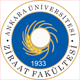 1. Sütün Rengi
Işığı geçirmeyen  kalsiyum kazeinat  ve 
Işığı yansıtan      süt yağının , etkisi ile 

Porselen beyazı renginde algılanır.

Bunların dışında yeşilimsi sarı pigmentleri içeren ;
Karoten  ve Riboflavin  de renk üzerine etkilidir.
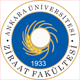 Fazla yeşil yemle beslenen hayvanların sütü sarımsı olmaktadır. 
Süt hayvanının türü, ırkı  ve yediği yem sütün rengini etkilemektedir.
Yemdeki karoten miktarını fazla oranda süte geçiren ineklerin sütü daha sarı, karoten değişikliğe uğrayarak A vitaminine dönüştüktükten sonra süte geçen Manda sütleri daha beyazdır.
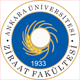 Yağı alınmış ve kurumaddesi az olan sütlerin rengi mavimsidir.
Bazı hastalıklar  (sarılık, mastitis, şap, ve antraks vb.)sütün renginin çok fazla sarı olmasına nedenken; meme kanamaları ve enfeksiyonları sonucu kırmızımsı, mavimsi veya kahverengi gibi anormal renkler görülebilir. Bu tür sütler kullanılmaz.
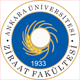 2. Sütün Tat ve Kokusu
Normal bileşimli süt  hafif tatlımsı hoş bir tada sahiptir.
Bu tadın üzerine;
- Süt şekeri, 
- Süt yağı ,
- Mineral maddeler   arasındaki denge etkilidir.
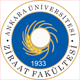 Sütteki karakteristik tat ve koku, bazı aroma maddelerinin etkisi ile açığa çıkar. Bunlar; eser miktarda aseton, asetaldehit, bütirik asit ve diğer serbest yağ asitleridir.
Ayrıca uçucu dimetilsülfür ((CH3)2S) bulunmaktadır.
Sütün tat ve kokusu; 
    - hayvanın yediği yemlerden, 
    - ilaçlardan ,
    - mikroorganizma ve enzim faaliyetleri ile ,
    - çevre koşullarından etkilenmektedir.
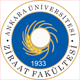 Bazen sütün tadı hafif tuzlumsu olabilir. Bunun sebebi; laktoz ve klorür miktarları arasındaki dengenin bozukluğudur. 
Klorür miktarı laktasyon sonlarına doğru ve özellikle meme enfeksiyonunda (mastitis) artış gösterir.
Işık, oksijen ve bazı ağır metallerin katalitik etkisi sonucu sütün tadı bozulmaktadır. Doymamış yağ asitlerinin oksidasyonu oksidatif tada neden olmaktadır. 
Homojenizasyon, ısıl işlem gibi bazı teknolojik işlemler  de sütün tat ve kokusunu etkilemektedir. Homojenizasyon ile sütün tadı daha lezzetli algılanırken, ısıl işlem pişmiş tada neden olmaktadır.
Sütte biyokimyasal reaksiyonlar sonucu istenmeyen bazı tatlar oluşmaktadır. 

Laktozun                laktik asit=süt asidi (ekşimsi tat)

Proteinler                peptitler (acımsı tat)

Lipidler                   serbest yağ asitleri (ransit,acımsı tat)
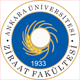 3. Sütün Asitliği
Süt sağıldığı zaman hafif asidik bir reaksiyon gösterir.
Buna sütün doğal asitliği denir. Sütün doğal asitliği; 

I. derecede = kazein, fosfat ve sitratlardan,
II. derecede= albumin, globulin ve CO2’ den ileri gelir.

Farklı tür sütlerin doğal asitliği de bileşime bağlı faklıdır.
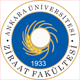 Laktik asit bakterileri süt şekerini laktik aside parçalayarak asitliğin artmasına neden olurlar. Buna gelişen asitlik yada sonradan meydana gelen asitlik denir.

C12H22O11 + H2O                     4CH3 CHOHCOOH
  (laktoz)                                            (laktik asit)

Toplam asitlik = Sütün doğal asitliği + Gelişen asitlik
(titrasyon asitliği,
potansiyel asitlik)
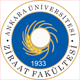 Soxhelet-Henkel Derecesi, fenolfitalein indikatörü damlatılmış 100 mL sütün asitliğini nötürlemek için harcanan N/4 lük NaOH ‘in mL cinsinden ifadesidir.

Yeni sağılmış sağlıklı bir inek sütünün titrasyon asitliği 6.4-7.0  °SH derecesi arasındadır.
SH derecesi;
5<          meme hastalılarından, yemleme hatası ve negatif mikrobiyel yükten veya nötralize edici madde katımından kaynaklanmaktadır.
8-9          hızlı asitlik artışına 
10>         ısıtıldığında  pıhtılaşma olacağını gösterir.
Sütün türü     :  Sütün asitliği,  °SH  
                                   (değişim genişliği) 
        İnek sütü        :  6.2-  8.9
        Koyun sütü     : 8.0- 12.0
        Keçi sütü        : 6.4- 10.0
        Manda sütü    : 6.7-10.0

Sütün asitliği bazı ülkelerde Thörner yöntemi (titrasyonda 0.1 N NaOH kullanılır), bazılarında Dornic yöntemi ile (titrasyonda N/9 NaOH kullanılır) tespit edilir. Buna göre;

1 °SH derecesi = 2.5 Thörner derecesi=  
2.25 Dornic derecesi= 0.0225 süt asidi (%)
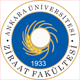 pH değeri; dissosiye olan kısım hakkında bilgi verir. pH ölçümü ile ortamdaki serbest hidrojen iyonlarının miktarı ve aktivitesidir ve bu asitliğe gerçek asitlik denir.

İnek sütün,pH değeri 6.6-6.8  arasındadır. 
6.8 > mastitis hastalığından veya nötralize edici madde katıldığı şüphe edilir.
6.5 < ağız sütü (kolostrum) olduğu veya aşırı derecede asitlik artışı olmuştur .

pH ile SH derecesi arasında matematiksel bir bağıntı yoktur.
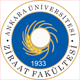 pH değerine bağlı olan hususlar;
Süt proteinlerinin kolloidal yapıları ve dolayısıyla sütün polidispers stabilitesi,
Olgunlaşma döneminde etkili olan yararlı ve zararlı mikroorganizmaların yaşam koşulları,
Çeşitli süt mamüllerinin tipik aroma maddelerinin oluşmaları,
Proteinli maddelerin ısıya karşı stabilitelerini sağlayan iyonize ve kolloidal kalsiyum fosfat arasındaki dengenin sağlanması
Süt orijinli ve mikrobiyal enzimlerin etkinlikleri
Temizlik ve dezenfeksiyon maddelerinin etkinliklerinin sağlanması,
Temzilik  çözeltilerinin ve salamuranın korozif etkisinin azaltılması
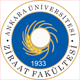 4. Sütün Yoğunluğu
Yoğunluk, belirli bir hacmin ağırlık olarak ifadesidir. Değişik maddelerin karıştırılması veya herhangi maddede farklı koşullarda meydana gelen değişikliği belirtmek amacıyla kullanılır. 

Özgül ağırlık, maddenin “T” ⁰C derecedeki ağırlığının aynı hacimdeki ve “T” ⁰C derecedeki suyun ağırlığına oranıdır.
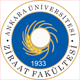 Sütün yoğunluğu bileşiminde yer alan tüm maddelerin etkisi ile değişiklik gösterir. Sütün yoğunluğu bileşimine bağlı olarak 20⁰ C’ de 1.027-1.035 g/mL’dir.
Yağ miktarının artması ile yoğunluk düşer, azalması ile yükselir.
Sütte protein,laktoz ve mineral madde miktarının artması ile yoğunluk artar.
Sıcaklık artışı da yoğunluğun düşmesine neden olur.
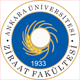 5. Donma ve Kaynama Noktası
Donma ve kaynama noktası sütün en sabit fiziko kimyasal özelliklerindendir. Süt içerisinde gerçek çözelti olan laktoz ve süt tuzları etkilidir.

Normal inek sütünün donma noktası  0.540 ⁰C, kaynama noktası  suyun 100 ⁰C’ de kaynadığı yerlerde 100.16 ⁰C’ dir.
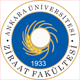 Laktoz ve süt tuzları konsantrasyonu;

Süte su katıldığı zaman
Süte nötralize edici maddeler ilave edildiğinde,
Biyokimyasal yollarla laktozun parçalanması durumunda  değişir.
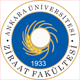 Donma noktası ile katılan su miktarı arasındaki ilişki
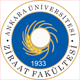